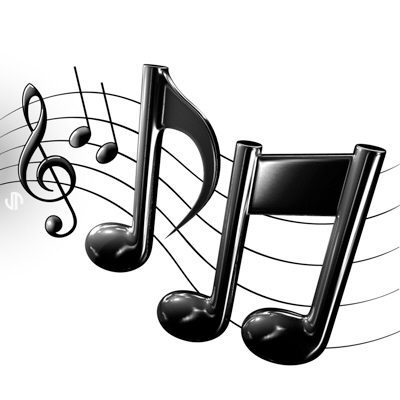 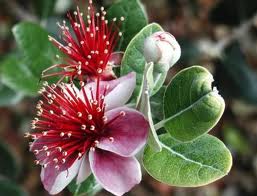 Исследовательская работа по физике
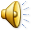 Влияние музыки на рост растений
Работу выполнили Ученики 9  класса 
МКОУ «Осыпнобугорской СОШ»
Нуруллаев Рубин
и Мухтарова Мариям.
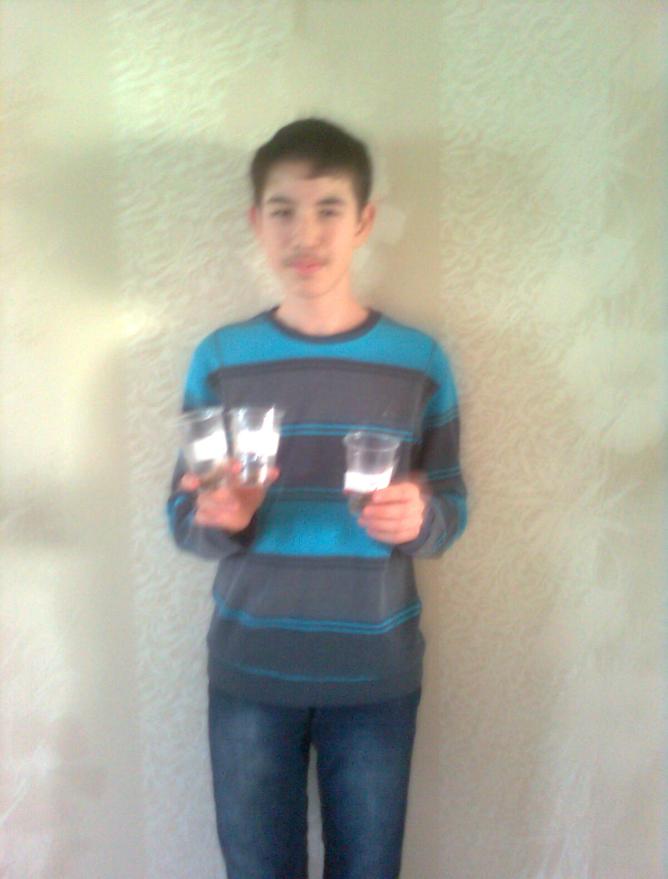 Цель работы
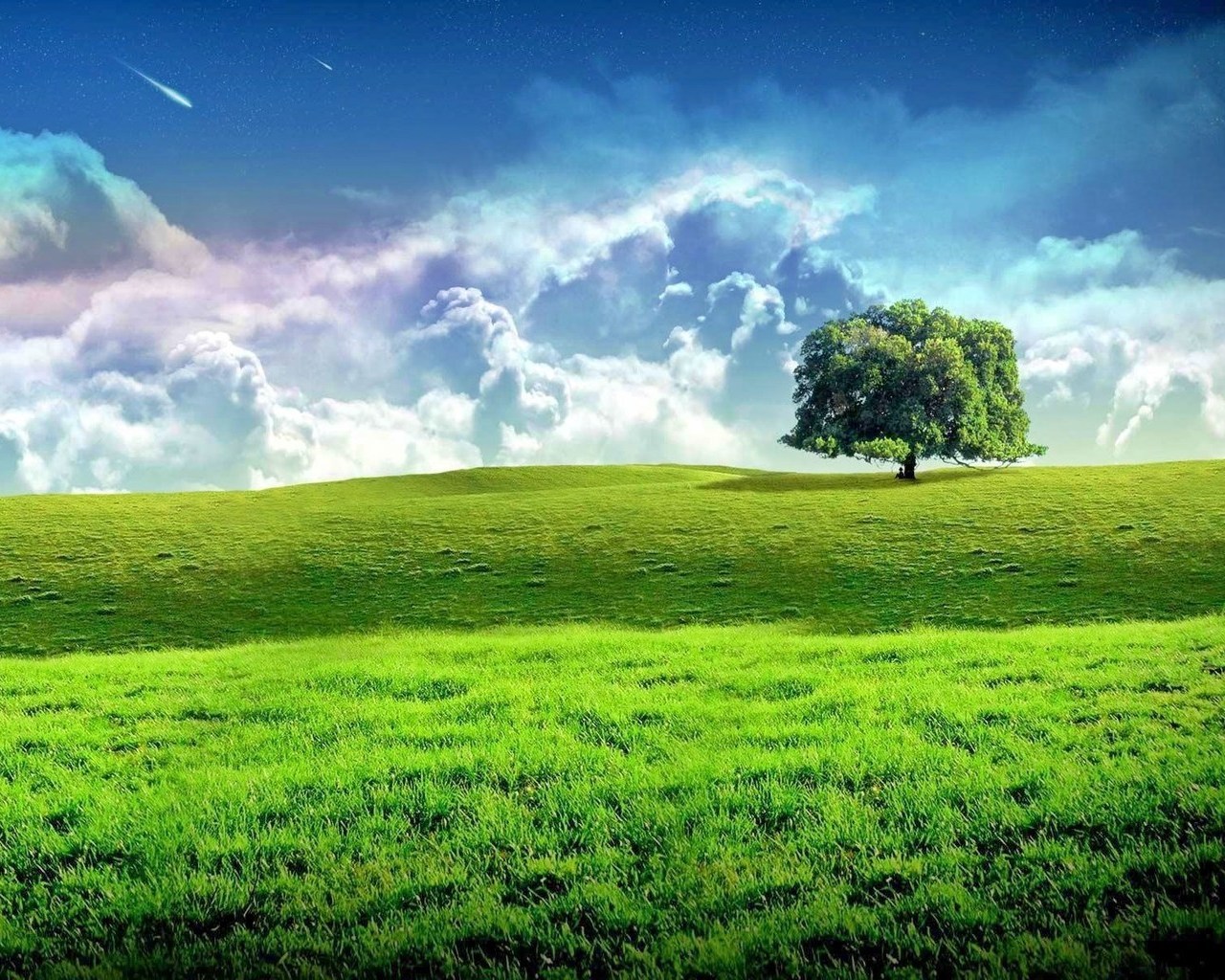 Выяснить в ходе лабораторных исследований, какое влияние оказывает музыка на рост и развитие растений.
Задачи
1) Выяснить, кто из ученых занимался изучением влияния музыки на живые организмы и какие выводы были сделаны в результате исследований;2) Провести собственное исследование по изучению влияния музыки на прорастание семян и на рост и развитие растений;3) Сделать выводы о влиянии музыки на рост и развитие растений.4) Составить рекомендации по использованию музыки при выращивании растений с целью стимулирования их роста и развития.
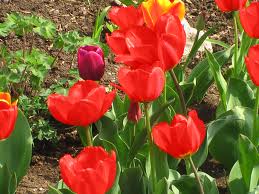 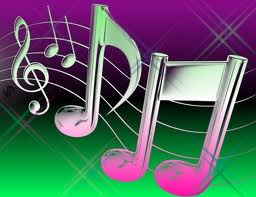 Значимость и актуальность работы:
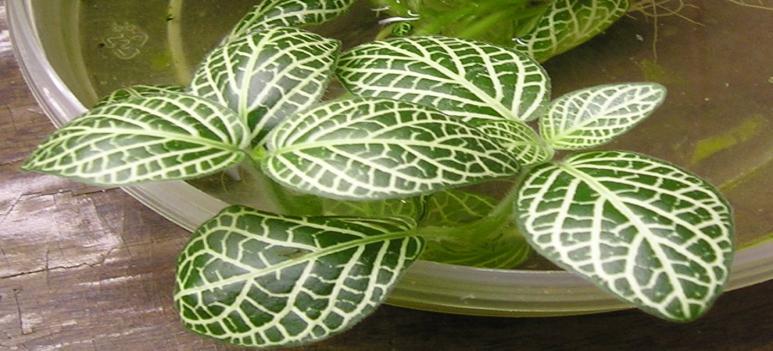 Наша жизнь плотно связана с музыкой и поэтому, важно знать, как она влияет на растения, как не погубить их. Результаты этой работы пригодятся в сельском хозяйстве для лучшей урожайности и скорости роста.
Наша гипотеза:
Классическая музыка положительно влияет на рост и развитие растений, а рок-музыка - отрицательно (или не влияет на рост и развитие).
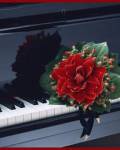 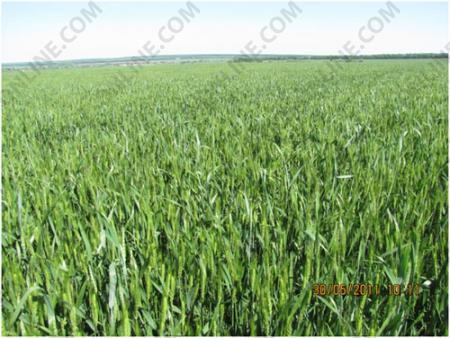 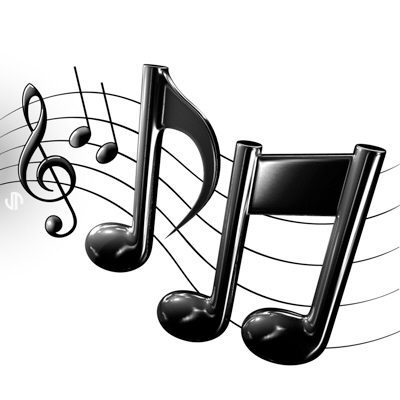 Методы исследования:
1)Исследование литературы по теме.2)Проведение лабораторного эксперимента с целью выявления различий в прорастании семян пшеницы и развитии растений  под влиянием различной музыки.
ВСТУПЛЕНИЕ
Человек дружен с растениями с незапамятных времен. 
Благодаря растениям земной шар имеет кислородную атмосферу с тонким слоем озона, защищающего живые организмы от ультрафиолетовых лучей, идущих от Солнца.
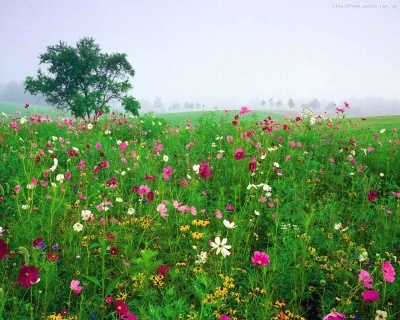 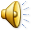 Теоретическая часть.
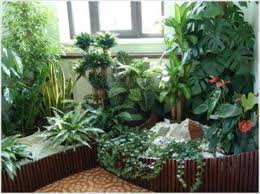 Старинные книги: 
 о взглядах древних мыслителей и философов на природу растений и их чувствительность к музыке 
пению 
к эмоциям людей: любимые растения расцветали, а нелюбимые вяли.
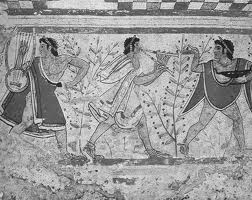 Музыка... Такая земная и неземная. 
Музыка - словно отражение иного пространства, иного времени, иных миров. 
Музыкой наполнены травы, тянущиеся к Солнцу, ибо Солнце - сама музыка.
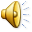 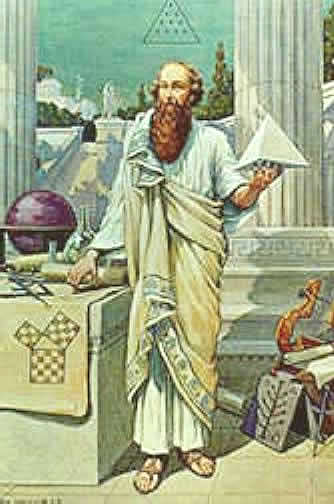 Пифагор основал науку о гармонии сфер, утвердив музыку как точную науку. 
Пифагорейцы пользовались специальными мелодиями против ярости и гнева. 
Они проводили занятия математикой под музыку, потому что заметили, что она благотворно влияет на интеллект.
Аристотель:
с помощью музыки можно определенным образом влиять на формирование человека 
музыка способна оказывать известное воздействие на этическую сторону души.
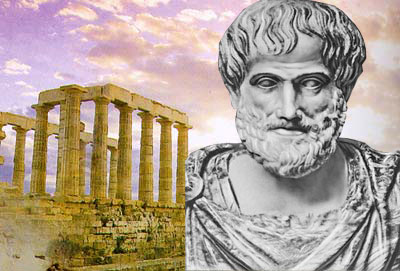 Древние  египтяне культивировали музыкальные искусства и хорошо понимали их влияние на человеческий дух.
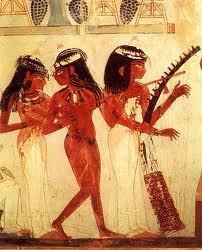 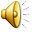 Древние греки
На кифаре играет Орфей,Испуская печальные стоны,Ведь посланник из Мира тенейЭвридику  унес к Персефоне.
Он, горюя, бродил по лесам,И скорбели с ним светлые  звёзды,Дикий зверь из норы вылезал,Покидали малиновки гнёзда.
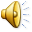 19 век
ученый И. Догель  установил:
 под воздействием музыки меняются кровяное давление, 
частота сокращений сердечной мышцы, 
ритм и глубина дыхания
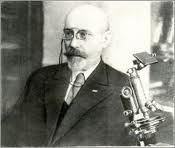 Древний Восток:
«все звуки в природе, а поэтому и музыка находятся в прямой связи:
 с астрономией  
с математикой
с солнечным и лунным течением 
с числами»
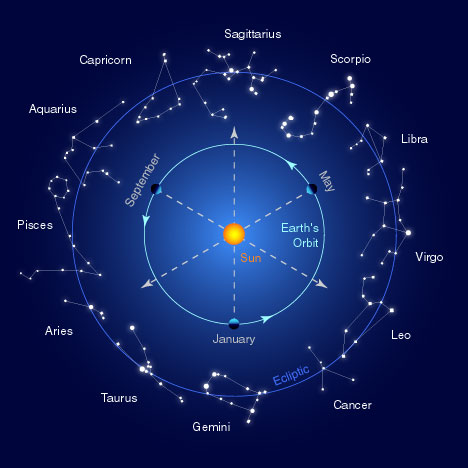 Индия:
Существует собрание гимнов и мантр для жертвоприношений богам
 В этих мантрах каждый звук, рассчитан и имеет свое значение и действие на все живое.
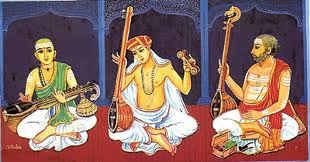 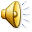 Музыка Моцарта помогает:
 при простуде 
 головной боли, 
депрессии 
умственном напряжении. 
 Эффект от музыки великого австрийца распространяется не только на людей, но и на домашних животных и даже на неодушевлённые предметы.
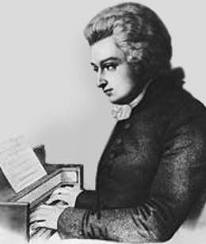 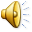 Современная музыка  очень аритмична. «Аритмичность есть разъединение, а грубый ритм есть отупение."
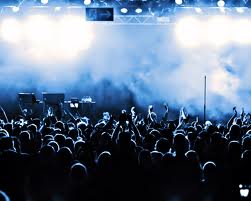 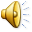 Современная музыка:
коровы ложатся и отказываются есть, 
растения быстрее вянут 
человек загромождает свое жизненное пространство хаотическими вибрациями.
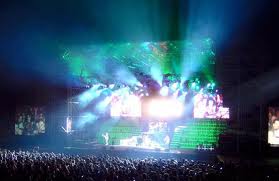 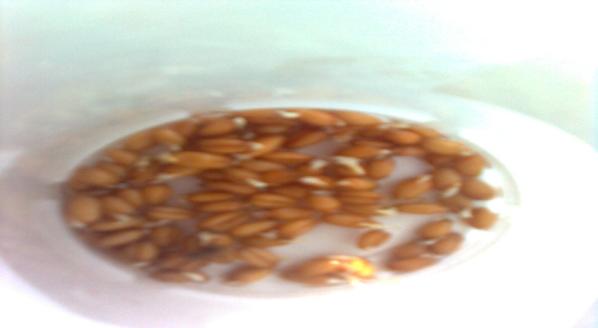 Практическая часть.
Цель: в ходе лабораторного эксперимента установить влияние различных музыкальных произведений на рост и развитие растений.Объект изучения: семена пшеницы, ростки пшеницы.Оборудование и материалы: семена пшеницы, ростки пшеницы, посадочный материал, магнитофон, сборники различной музыки.
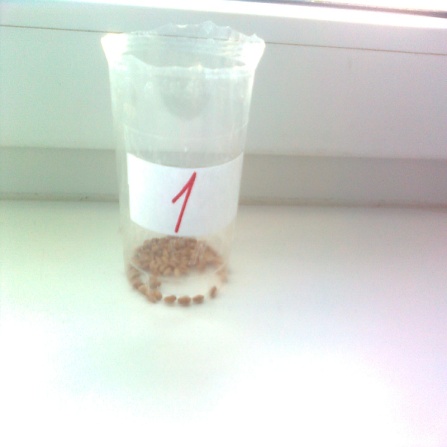 Ход работы
Каждый день по 2 часа включали всем растениям музыку, но разного стиля (Классическая , реп и рок-музыка) и частоты.
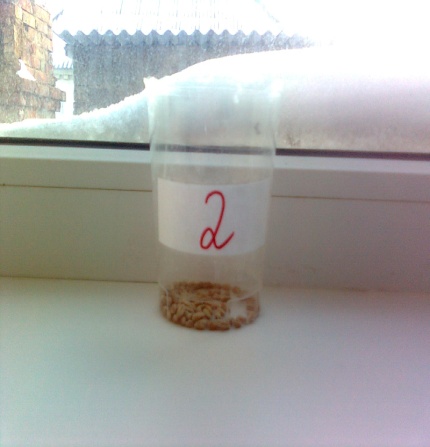 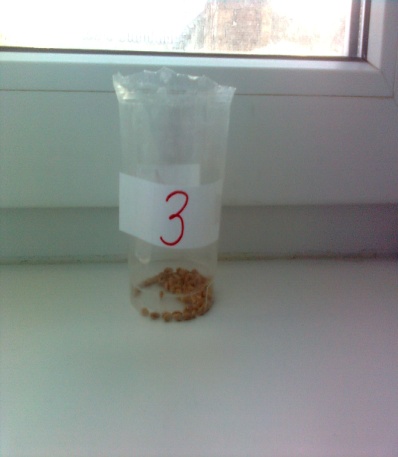 Сроки эксперимента:
18декабря 2011 года - 1марта 2012 года.
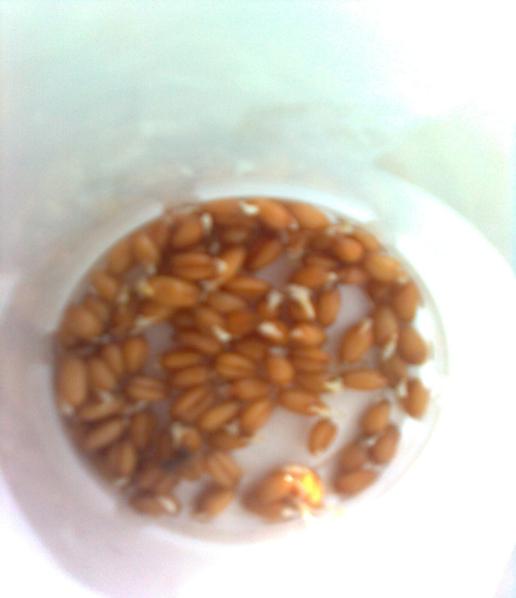 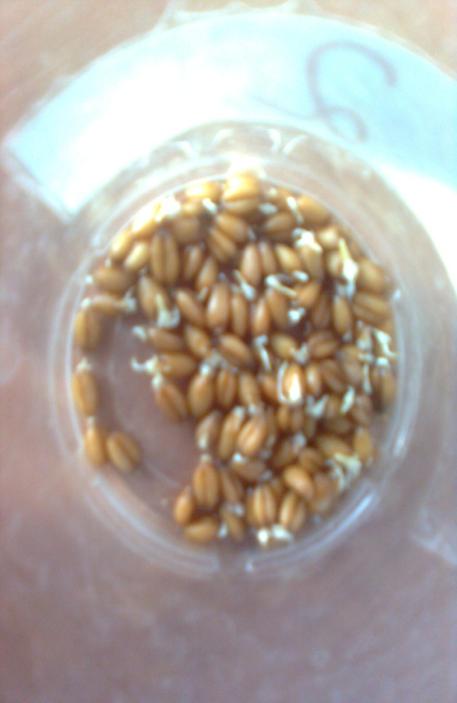 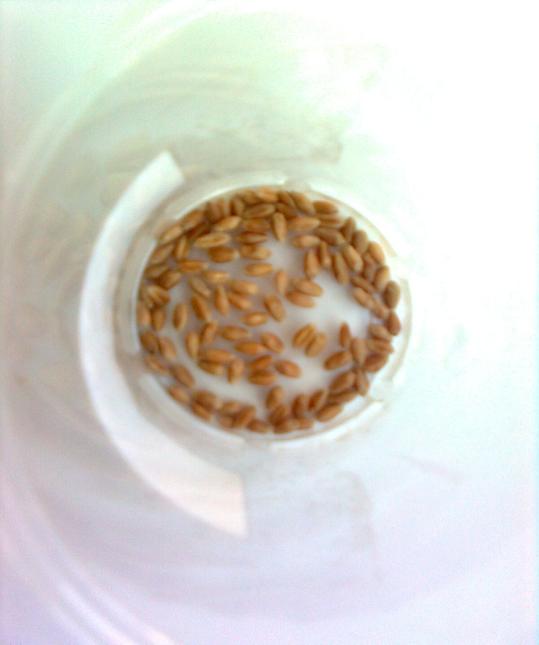 Пшеница через 10 дней
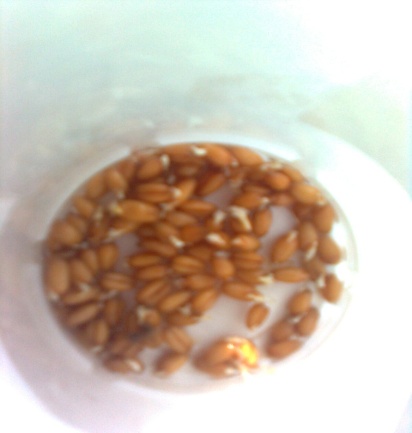 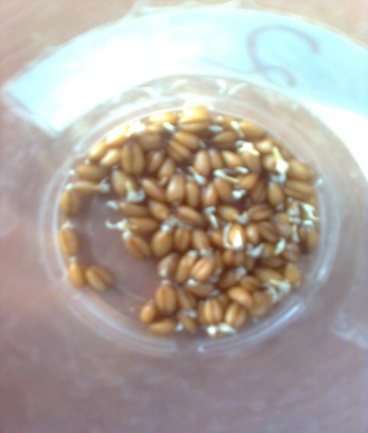 Пшеница через 20 дней
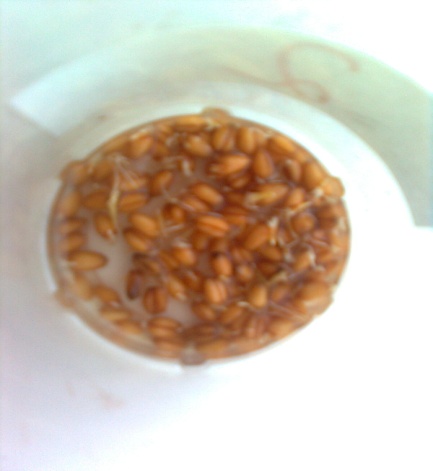 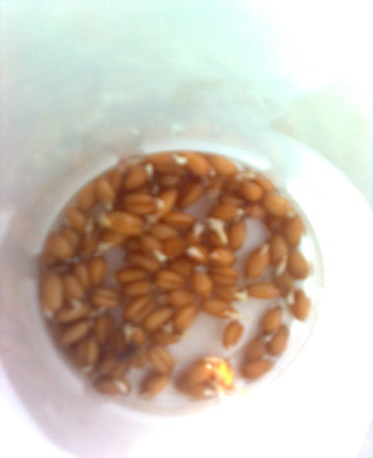 Пшеница через 30 дней
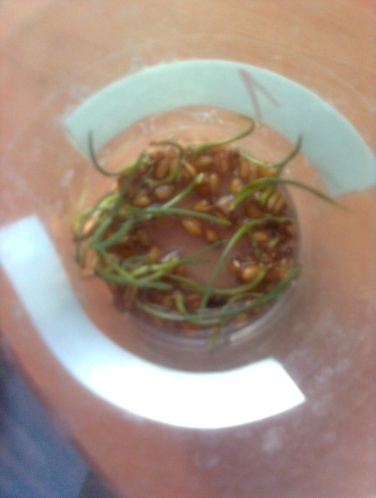 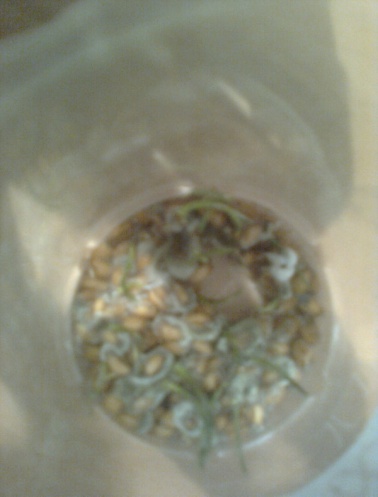 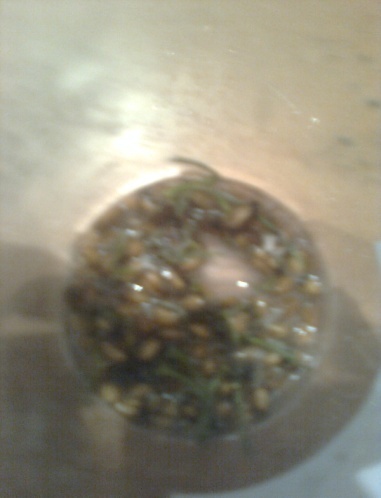 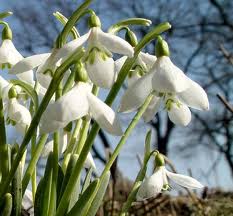 Выводы.
Исследования показали:
музыка классиков положительно влияет на физиологию растения
способствуют его активному росту и развитию
ускоряет обмен веществ в растительных клетках.
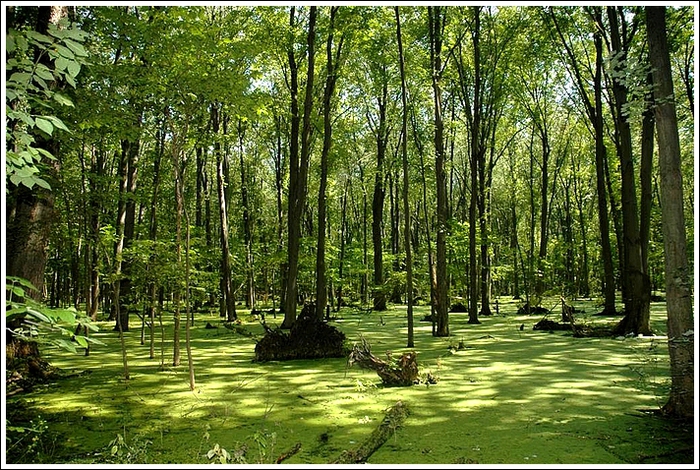 Заключение.
Изучение литературы по влиянию музыки на рост и развитие растений показало:
Биологическое действие звуков музыки на растения связано с определенными звуковыми частотами;
Гармоничные звуковые волны частотой в 3 килогерца благоприятно действуют на рост, развитие, цветение растений, прорастание семян;
Звуковые волны частотой от 7 до 9 килогерц угнетают процессы роста и развития, а звуковые волны выше 10 килогерц губительно действуют на растение.Теоретические выводы :
Музыка частотой от 3 до 5 килогерц (классическая)  благоприятно воздействует на физиологические процессы растений
Выше 8 килогерц (рок-музыка) – угнетает  физиологические процессы растений
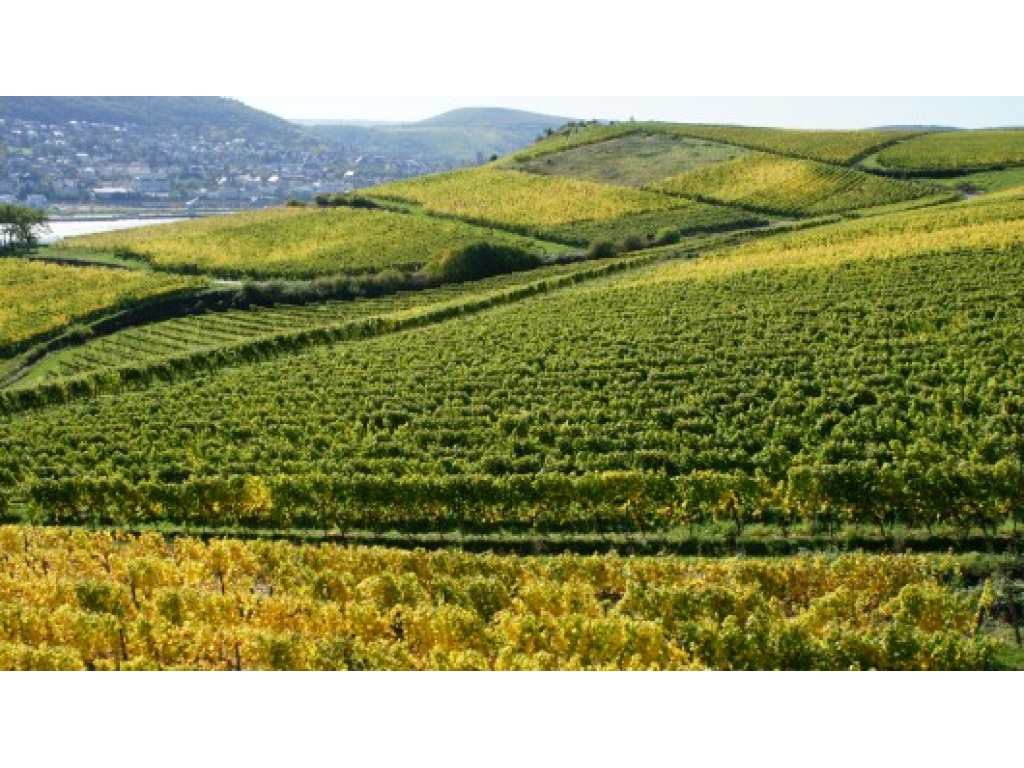 Рекомендации.
*Можно увеличить скорость роста сельскохозяйственных растений с помощью музыки, а именно классической.*В школах, домах, офисах растения растут лучше, где играет классическая музыка, а это большее выделение кислорода и поглощение углекислого газа.
Лучше не слушать Рок-музыку там, где много растений.
Чтобы уберечь себя и нашу Землю от разрушения, нужно наполнять окружающий мир прекрасным с помощью живописи, музыки, и других видов искусства. Один древний мыслитель говорил: "Слушать Прекрасное и видеть Прекрасное – значит улучшаться".
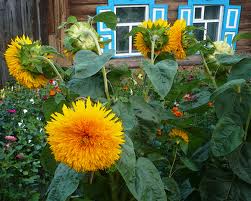 Спасибо за внимание
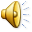 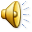